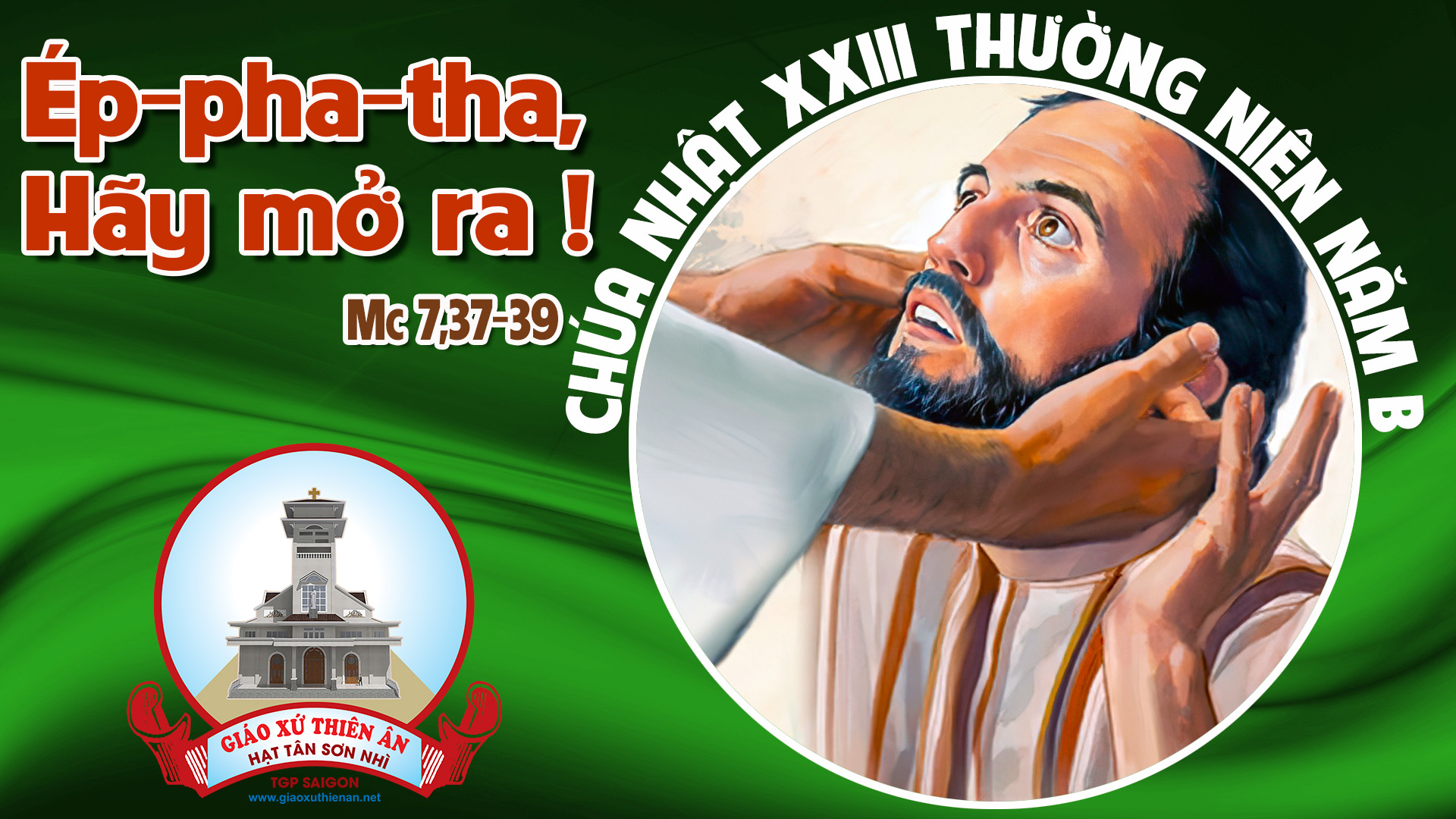 TẬP HÁT CỘNG ĐOÀN
Đk: Hồn tôi hỡi, nào chúc tụng Chúa đi.
Alleluia-Alleluia
Chúa Giê-su loan báo Tin Mừng Nước Trời và chữa mọi thứ bệnh hoạn tật nguyền trong dân.
Alleluia…
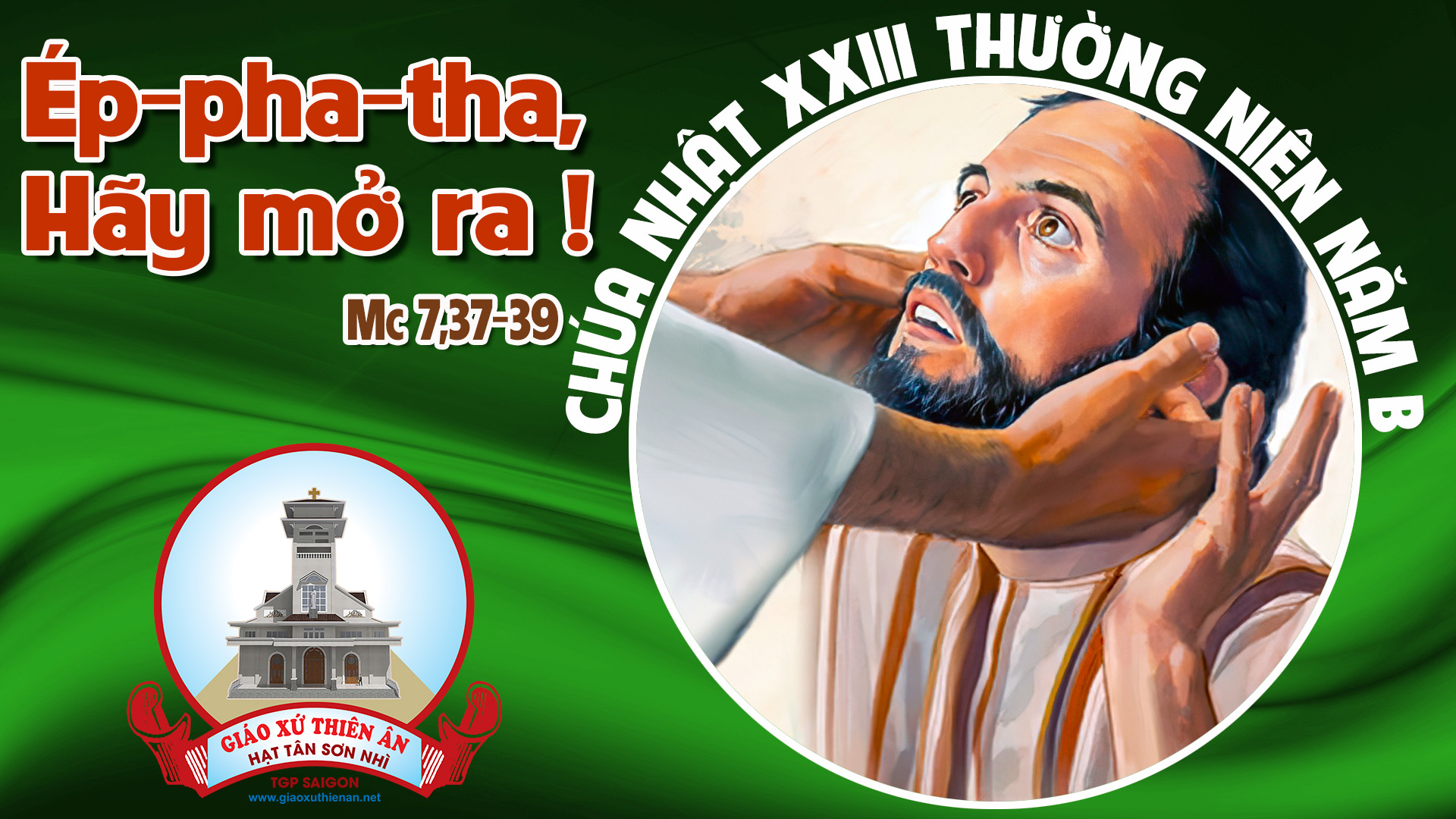 Ca Nhập LễCa Tụng ChúaThái Nguyên
Tk1: Chim muông đang reo ca trên cành cho ngày tới. Ánh nắng mới đã về tỏa lan trên ngàn nơi. Muôn hoa đang rộn ràng khoe sắc thắm muôn nơi. Vạn vật đồng ca chúc Danh Chúa khắp trên trần gian.
Đk: Cùng nhau hãy hát lên người ơi! Tình yêu Chúa ngàn đời cao vời. Nào cùng nhau hiệp lời hoan chúc. Cất cao lời ca ngợi tình Chúa sáng tươi ngàn nơi.
Tk2: Vang lên muôn câu ca giữa đời trong ngày mới. Chúa cất tiếng gọi mời chúng ta mở lòng ra. Với tiếng hát ca ngợi tình yêu Chúa khôn vơi. Ngàn đời lòng thương xót của Chúa vẫn luôn tràn lan.
Đk: Cùng nhau hãy hát lên người ơi! Tình yêu Chúa ngàn đời cao vời. Nào cùng nhau hiệp lời hoan chúc. Cất cao lời ca ngợi tình Chúa sáng tươi ngàn nơi.
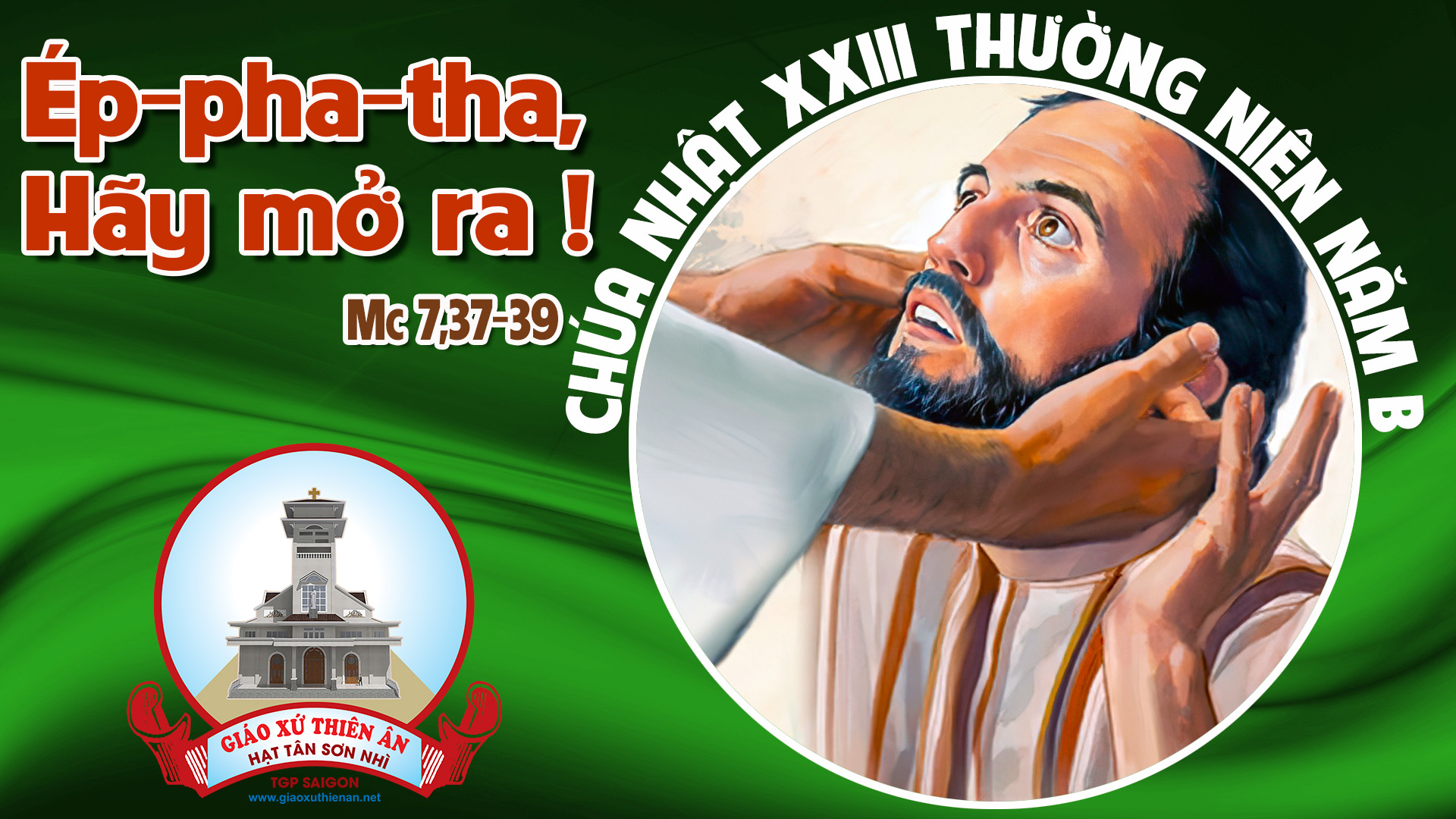 KINH VINH DANH
Ca Lên Đi 2
KINH VINH DANH
Chủ tế: Vinh danh Thiên Chúa trên các tầng trời. Và bình an dưới thế, bình an dưới thế cho người thiện tâm.
Chúng con ca ngợi Chúa. Chúng con chúc tụng Chúa. Chúng con thờ lạy Chúa. Chúng con tôn vinh Chúa. Chúng con cảm tạ Chúa vì vinh quang cao cả Chúa.
Lạy Chúa là Thiên Chúa, là Vua trên trời, là Chúa Cha toàn năng. Lạy Con Một Thiên Chúa, Chúa Giê-su Ki-tô.
Lạy Chúa là Thiên Chúa, là Chiên Thiên Chúa, là Con Đức Chúa Cha. Chúa xoá tội trần gian, xin thương, xin thương, xin thương xót chúng con.
Chúa xoá tội trần gian, Xin nhận lời chúng con cầu khẩn. Chúa ngự bên hữu Đức Chúa Cha, xin thương, xin thương, xin thương xót chúng con.
Vì lạy Chúa Giê-su Ki-tô, chỉ có Chúa là Đấng Thánh, chỉ có Chúa là Chúa, chỉ có Chúa là Đấng Tối Cao, cùng Đức Chúa Thánh Thần trong vinh quang Đức Chúa Cha. A-men. A-men.
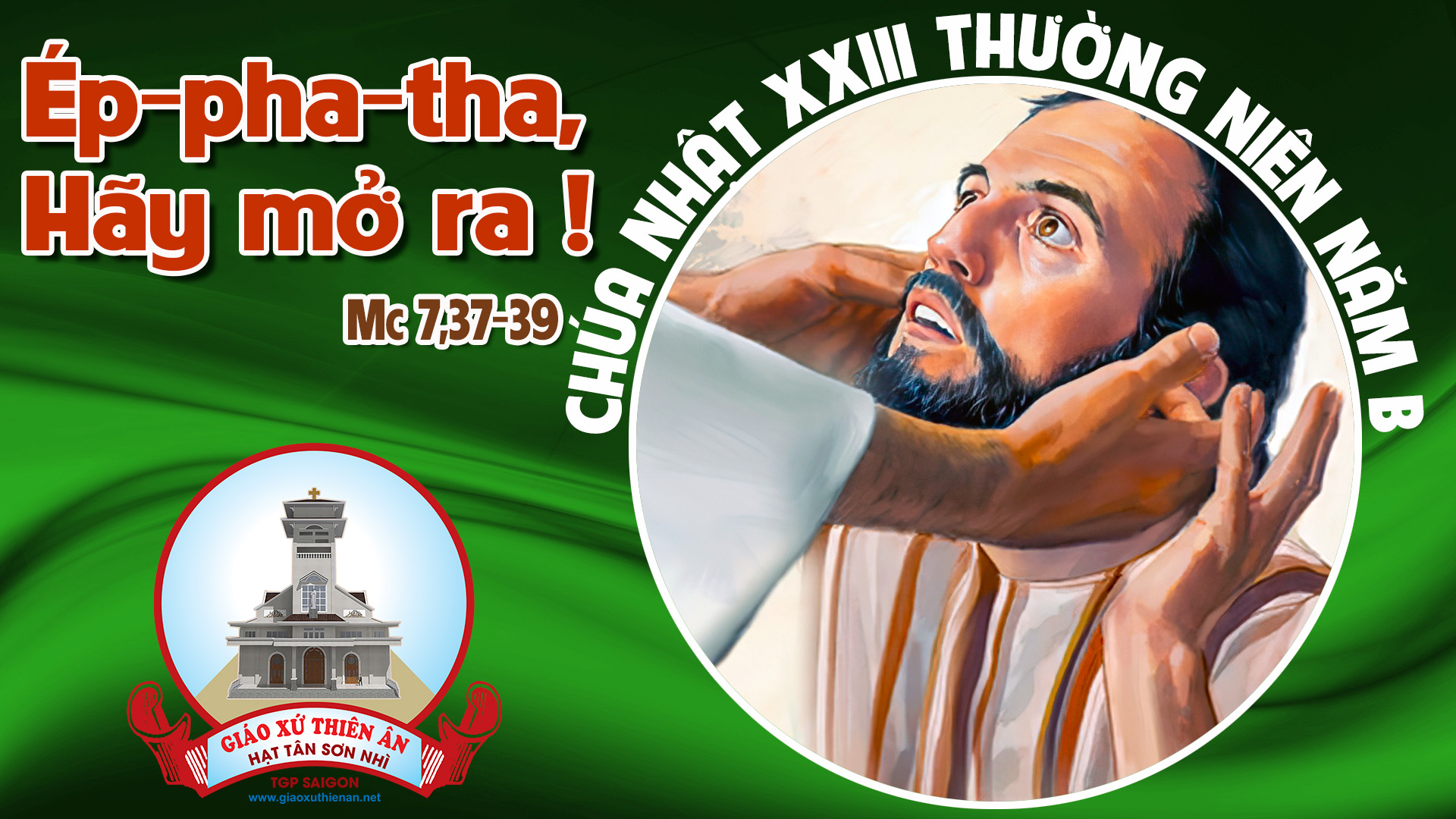 KINH VINH DANH
Chủ tế: Vinh danh Thiên Chúa trên các tầng trời.A+B: Và bình an dưới thế cho người thiện tâm.
A: Chúng con ca ngợi Chúa.
B: Chúng con chúc tụng Chúa. A: Chúng con thờ lạy Chúa. 
B: Chúng con tôn vinh Chúa.
A: Chúng con cảm tạ Chúa vì vinh quang cao cả Chúa.
B: Lạy Chúa là Thiên Chúa, là Vua trên trời, là Chúa Cha toàn năng.
A: Lạy con một Thiên Chúa,            Chúa Giêsu Kitô.
B: Lạy Chúa là Thiên Chúa, là Chiên Thiên Chúa là Con Đức Chúa Cha.
A: Chúa xóa tội trần gian, xin thương xót chúng con.
B: Chúa xóa tội trần gian, xin nhậm lời chúng con cầu khẩn.
A: Chúa ngự bên hữu Đức Chúa Cha, xin thương xót chúng con.
B: Vì lạy Chúa Giêsu Kitô, chỉ có Chúa là Đấng Thánh.
Chỉ có Chúa là Chúa, chỉ có Chúa là đấng tối cao.
A+B: Cùng Đức Chúa Thánh Thần trong vinh quang Đức Chúa Cha. 
Amen.
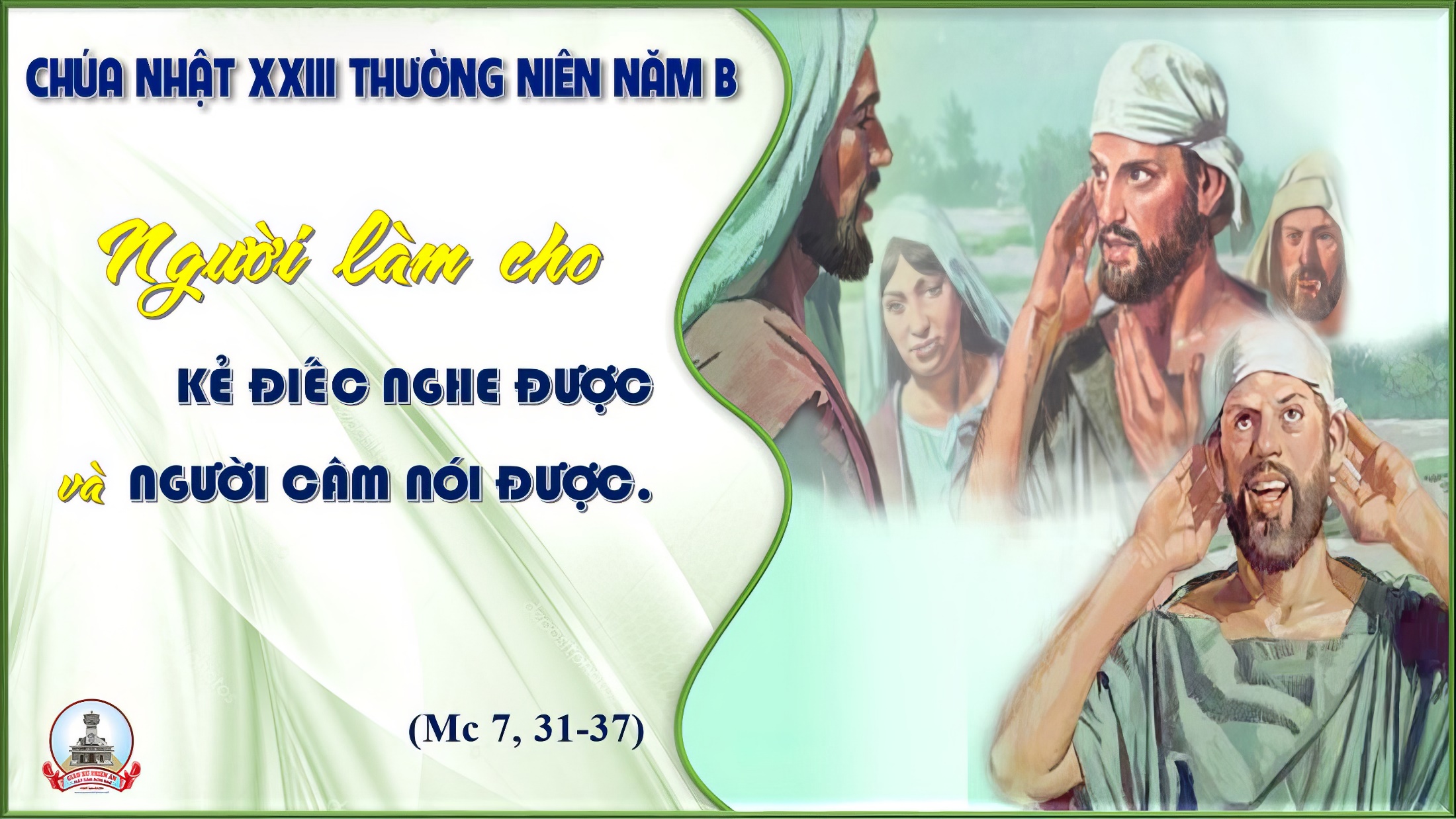 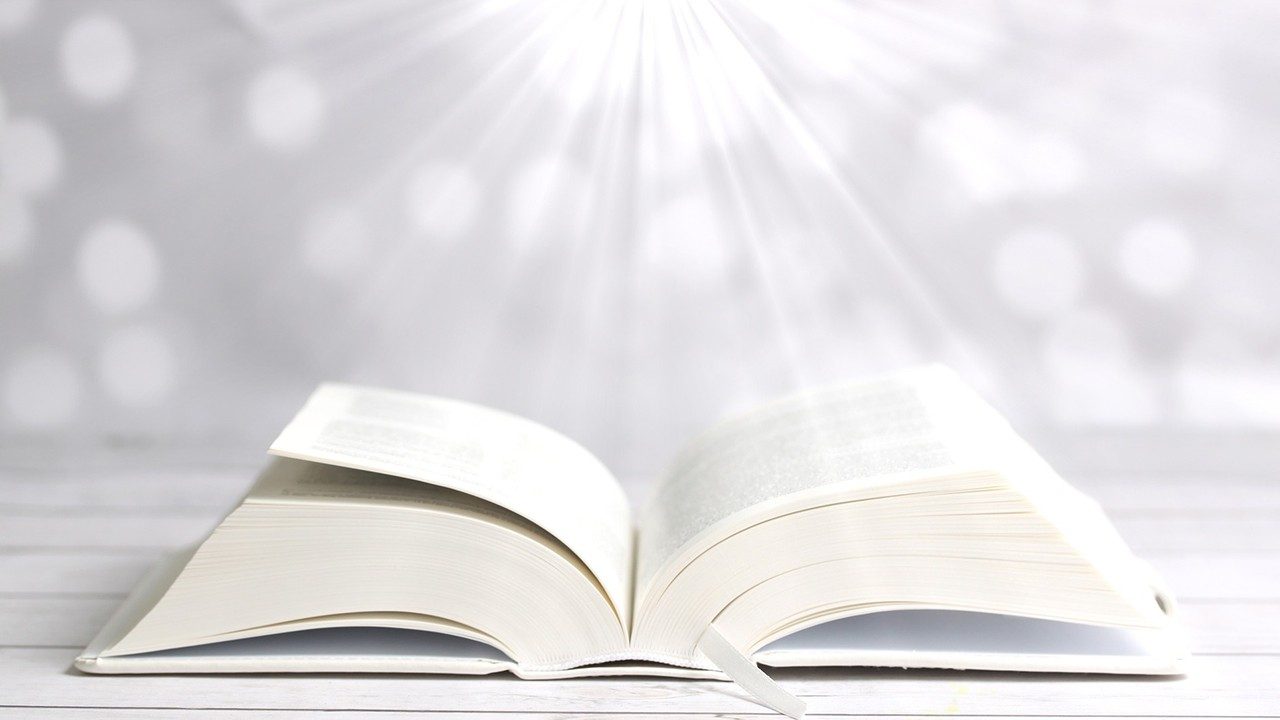 Bài đọc 1.
Mắt người mù mở ra, miệng lưỡi người câm sẽ reo hò.
Bài trích sách ngôn sứ I-sai-a.
THÁNH VỊNH 145CHÚA NHẬT XXIII THƯỜNG NIÊNNĂM B Lm. Kim Long03 Câu
Đk: Hồn tôi hỡi, nào chúc tụng Chúa đi.
Tk1:  Ngài minh xét những ai bị ức oan, kẻ tù tội ra tay cứu độ liền. Ngài cũng thương ban lương thực mà nuôi kẻ khó nghèo.
Đk: Hồn tôi hỡi, nào chúc tụng Chúa đi.
Tk2: Ngài mở mắt những kẻ bị tối đui, kẻ bị dìm ra tay Chúa vực dậy. Và Chúa yêu thương những người hằng luôn sống chính trực. Ngài cũng không quên bang trợ kiều dân nấp bóng Ngài.
Đk: Hồn tôi hỡi, nào chúc tụng Chúa đi.
Tk3: Mọi mưu tính ác nhân Ngài phá tan. Chúa độ trì cô nhi với quả phụ. Ngài nắm trong tay vương quyền ngàn muôn kiếp vững bền. Này hỡi Si-on, Chúa Trời là Vua thống lãnh hoài.
Đk: Hồn tôi hỡi, nào chúc tụng Chúa đi.
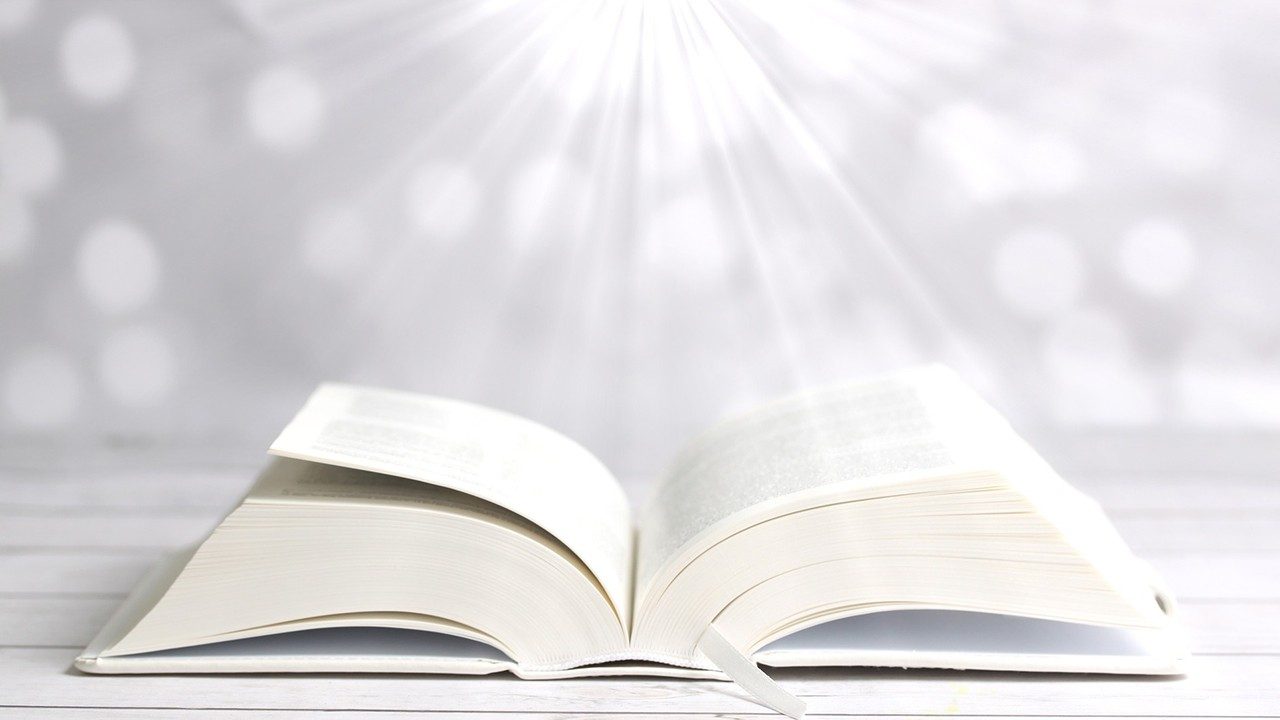 Bài đọc 2.
Nào Thiên Chúa đã chẳng chọn những kẻ nghèo khó, để họ thừa hưởng vương quốc Người hay sao ?
Bài trích thư của thánh Gia-cô-bê tông đồ.
Alleluia-Alleluia
Chúa Giê-su loan báo Tin Mừng Nước Trời và chữa mọi thứ bệnh hoạn tật nguyền trong dân.
Alleluia…
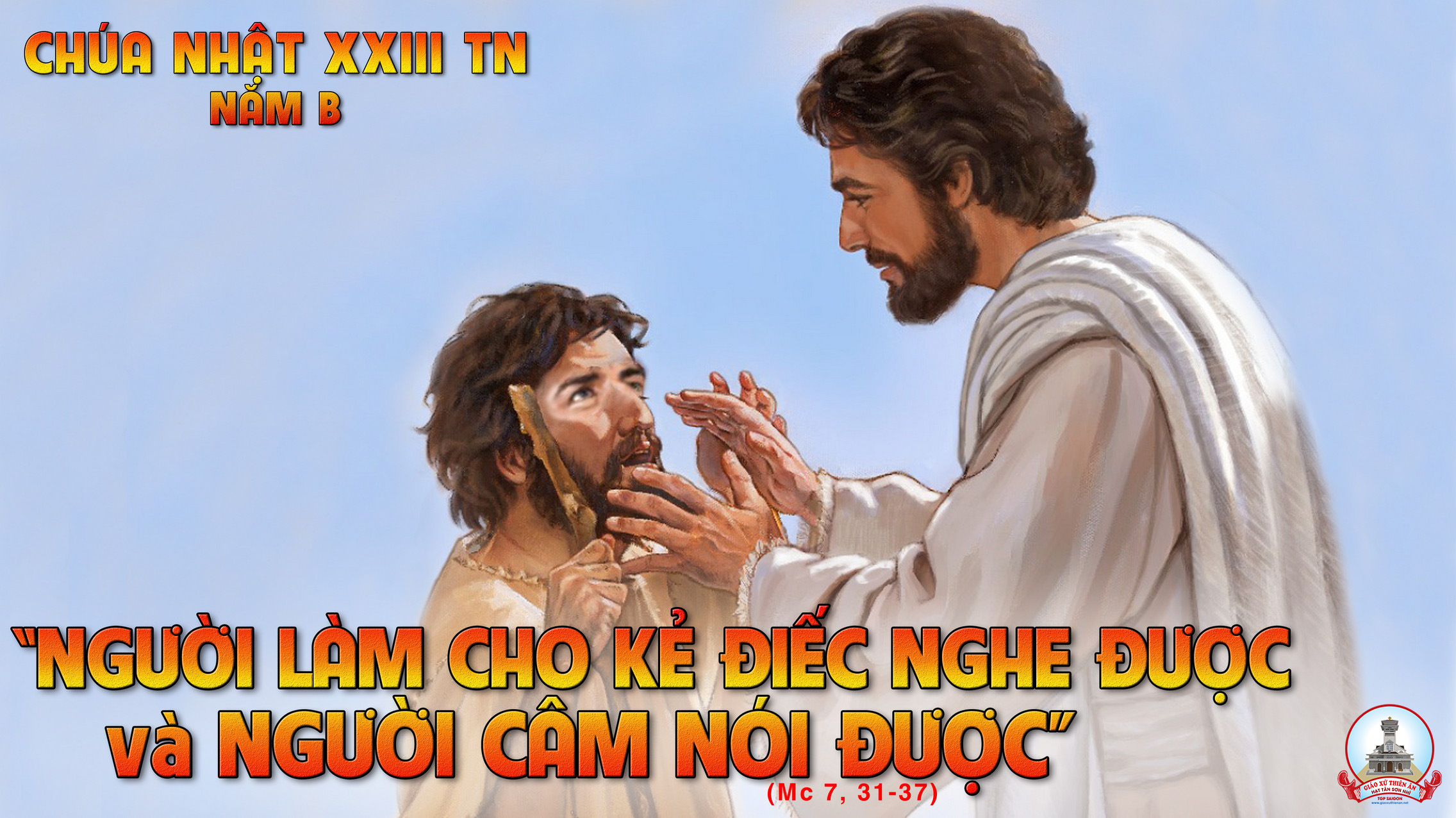 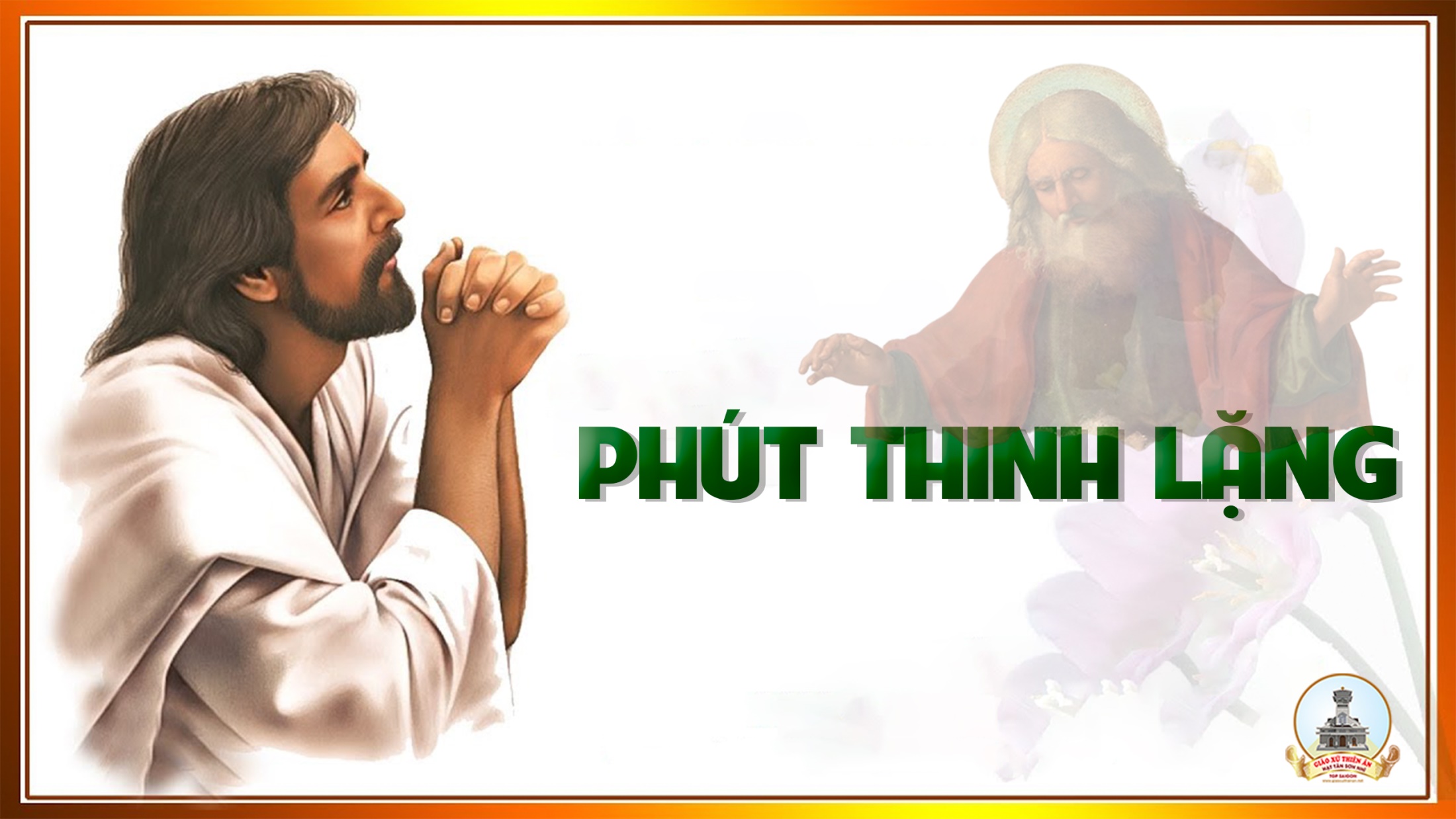 KINH TIN KÍNH
Tôi tin kính một Thiên Chúa là Cha toàn năng, Đấng tạo thành trời đất, muôn vật hữu hình và vô hình.
Tôi tin kính một Chúa Giêsu Kitô, Con Một Thiên Chúa, Sinh bởi Đức Chúa Cha từ trước muôn đời.
Người là Thiên Chúa bởi Thiên Chúa, Ánh Sáng bởi Ánh Sáng, Thiên Chúa thật bởi Thiên Chúa thật,
được sinh ra mà không phải được tạo thành, đồng bản thể với Đức Chúa Cha: nhờ Người mà muôn vật được tạo thành.
Vì loài người chúng ta và để cứu độ chúng ta, Người đã từ trời xuống thế.
Bởi phép Đức Chúa Thánh Thần, Người đã nhập thể trong lòng Trinh Nữ Maria, và đã làm người.
Người chịu đóng đinh vào thập giá vì chúng ta, thời quan Phongxiô Philatô; Người chịu khổ hình và mai táng, ngày thứ ba Người sống lại như lời Thánh Kinh.
Người lên trời, ngự bên hữu Đức Chúa Cha, và Người sẽ lại đến trong vinh quang để phán xét kẻ sống và kẻ chết, Nước Người sẽ không bao giờ cùng.
Tôi tin kính Đức Chúa Thánh Thần là Thiên Chúa và là Đấng ban sự sống, Người bởi Đức Chúa Cha và Đức Chúa Con mà ra,
Người được phụng thờ và tôn vinh cùng với Đức Chúa Cha và Đức Chúa Con: Người đã dùng các tiên tri mà phán dạy.
Tôi tin Hội Thánh duy nhất thánh thiện công giáo và tông truyền.
Tôi tuyên xưng có một Phép Rửa để tha tội. Tôi trông đợi kẻ chết sống lại và sự sống đời sau. Amen.
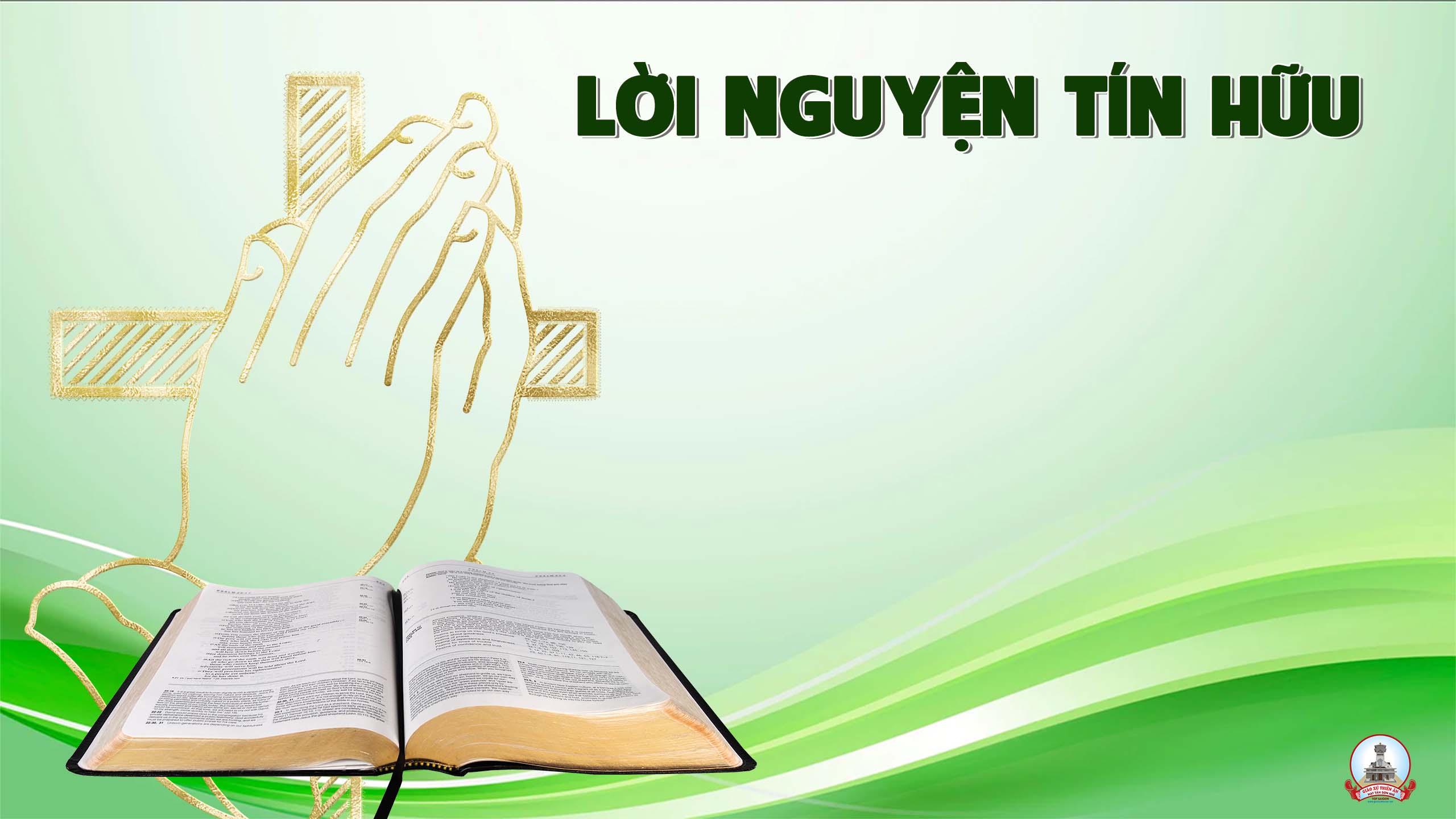 Anh chị em thân mến, Thiên Chúa luôn yêu thương nhân loại, Người muốn chữa lành mọi bệnh tật xác hồn của con người để họ được sống hạnh phúc. Chúng ta cung cảm tạ Chúa và dâng lời cầu xin.
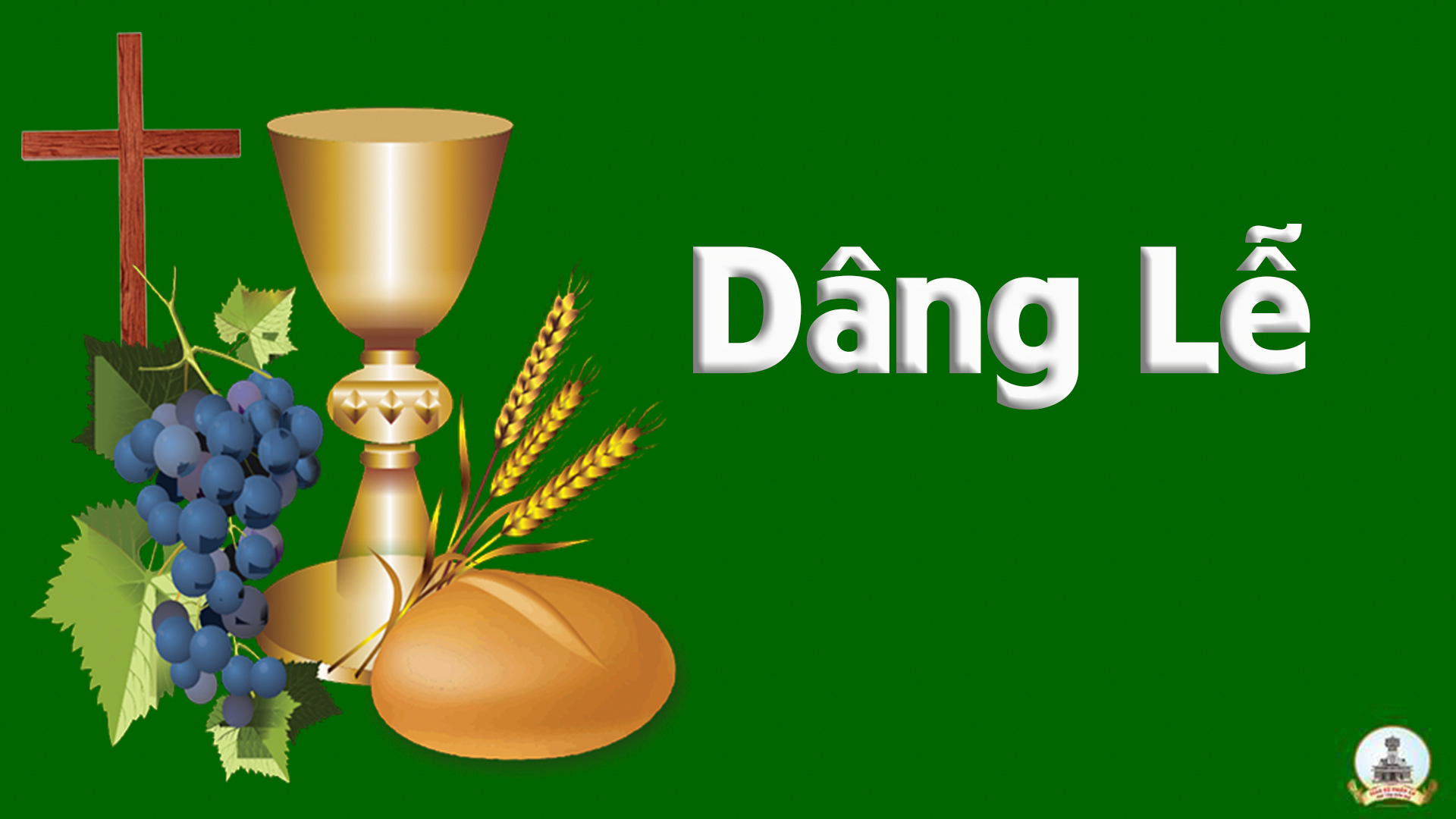 Bài Ca Dâng Lễ
Bùi Ngọc & Phanxico
Tk1: Dâng là dâng bánh thơm. Dâng rượu nho ngát hương. Hiệp dâng cùng hoa trái ngon. Là đây tình yêu chúng con.
Đk: Chúa thương xin Chúa nhận cho. Chúa thương xin Chúa nhận cho.
Tk2: Đây ngàn dân khắp nơi. Mong đời luôn thắm tươi. Thành tâm hiệp trong lễ dâng. Lời kinh nguyện xin phúc ân.
Đk: Chúa thương xin Chúa nhận cho. Chúa thương xin Chúa nhận cho.
Tk3: Đây đoàn con bốn phương. Trong bàn tay Chúa thương. Hiệp dâng lời thơ tiếng ca. Ngợi khen tạ ơn thiết tha.
Đk: Chúa thương xin Chúa nhận cho. Chúa thương xin Chúa nhận cho.
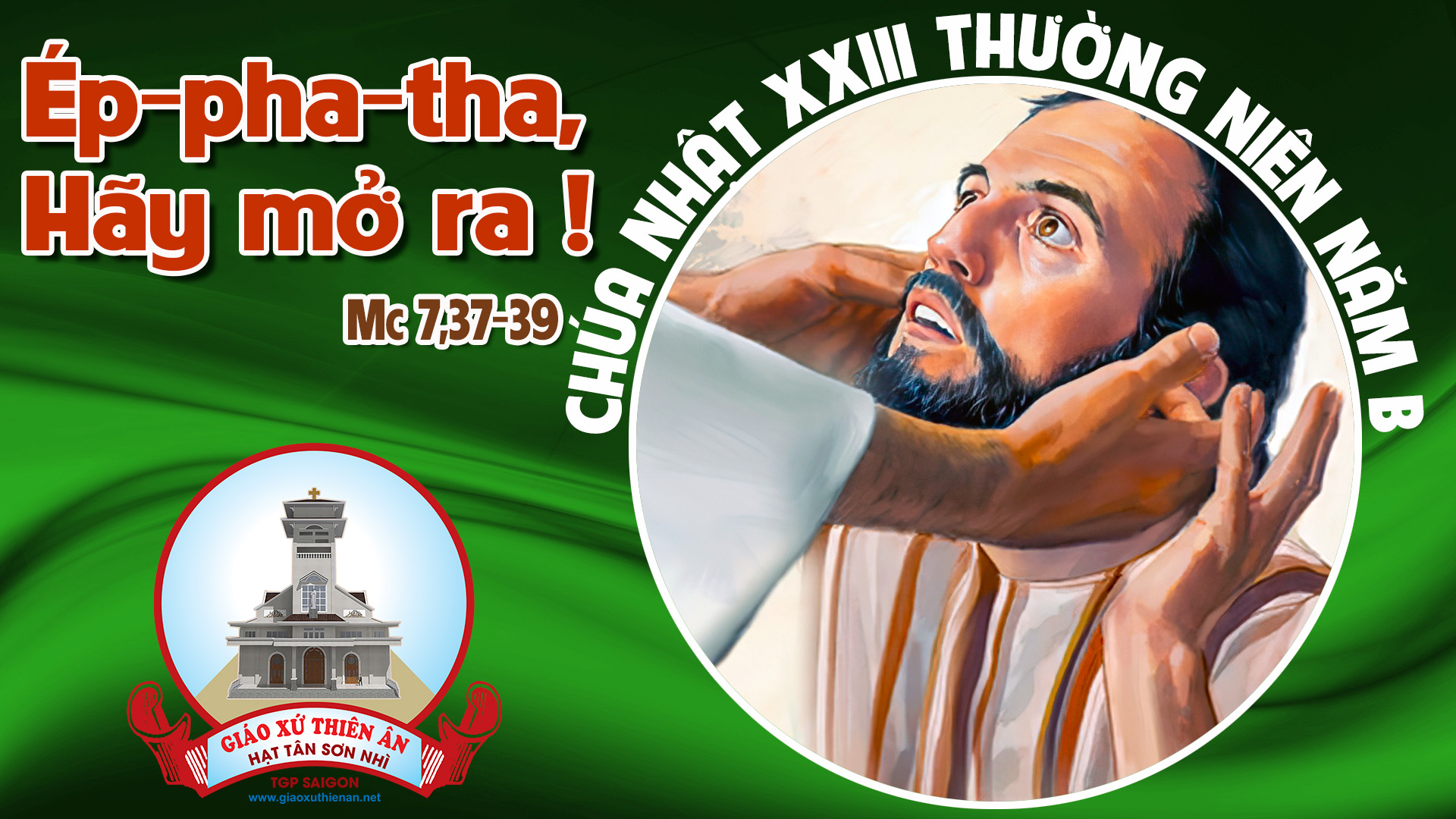 Ca Nguyện Hiệp LễChúa Chữa Người Câm ĐiếcĐinh Công Huỳnh & Huỳnh Minh Kỳ.
Tk1: Chúa đã cho người câm điếc được nói và nghe. Chúa không dửng dưng trước mọi khổ đau con người. Chúa mở đôi tai để con lắng nghe tiếng Chúa. Chúa mở miệng lưỡi để con biết ca tụng Ngài.
Đk: Muôn đời tạ ơn hồng ân Chúa bao la. E-pha-ta mở ra E-pha-ta. Vang lời ngợi ca tình yêu Chúa bao la. E-pha-ta mở ra E-pha-ta.
Tk2: Chúa biết con cần đến Chúa từng phút từng giây. Chúa rộng vòng tay ấp ủ đỡ nâng đêm ngày. Chữa lành cho con để con vững lòng đi tới. Sống cuộc đời mới bình an chứa chan tình Ngài.
Đk: Muôn đời tạ ơn hồng ân Chúa bao la. E-pha-ta mở ra E-pha-ta. Vang lời ngợi ca tình yêu Chúa bao la. E-pha-ta mở ra E-pha-ta.
Tk3: Sống giữa cuộc đời đôi lúc lòng trí ngủ mê. Cát bụi trần gian khuất mờ những khi đi về. Xin Ngài yêu thương rộng ban tâm hồn trong sáng. Với một quả tim mở ra sống luôn thật lòng.
Đk: Muôn đời tạ ơn hồng ân Chúa bao la. E-pha-ta mở ra E-pha-ta. Vang lời ngợi ca tình yêu Chúa bao la. E-pha-ta mở ra E-pha-ta.
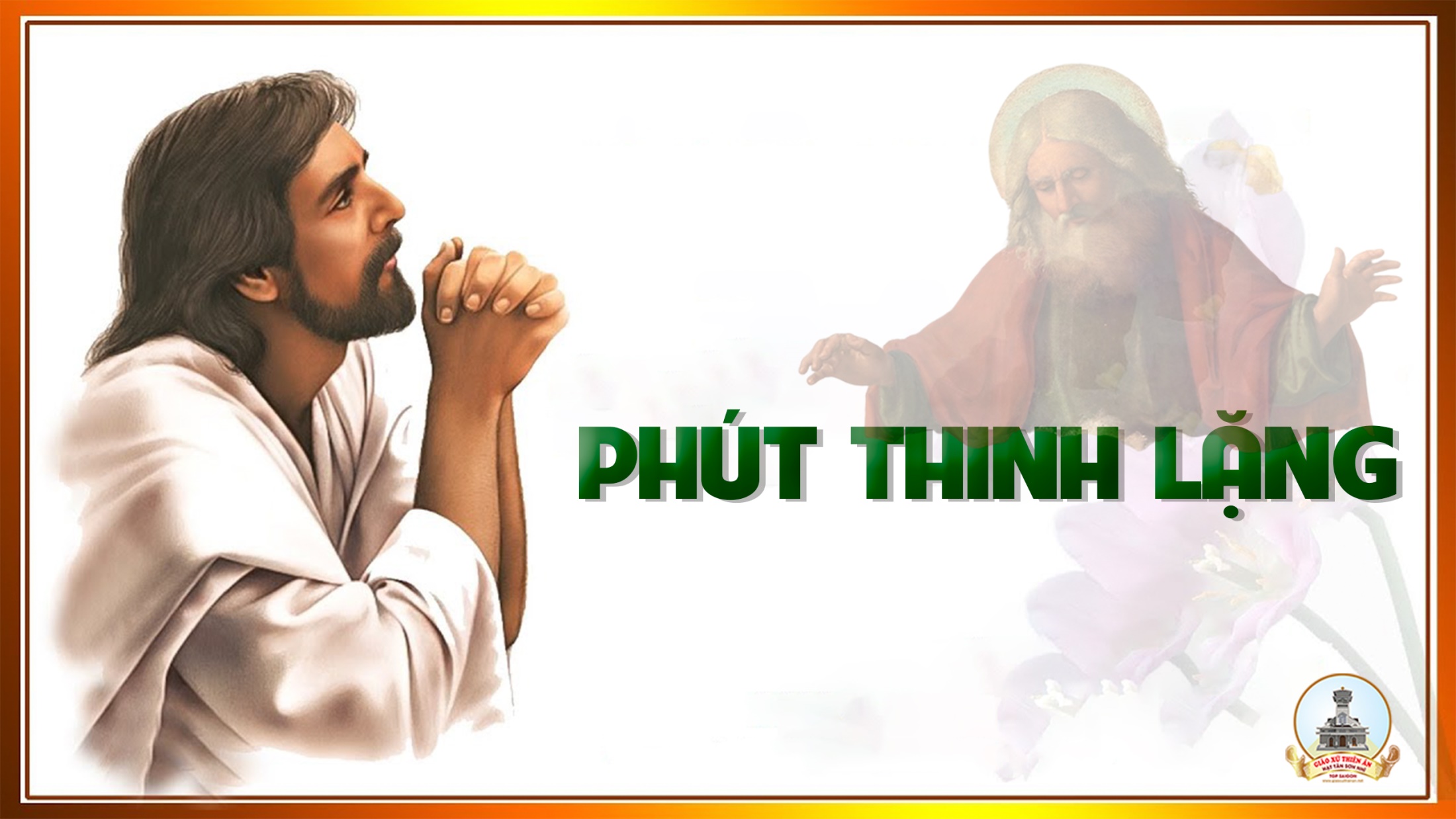 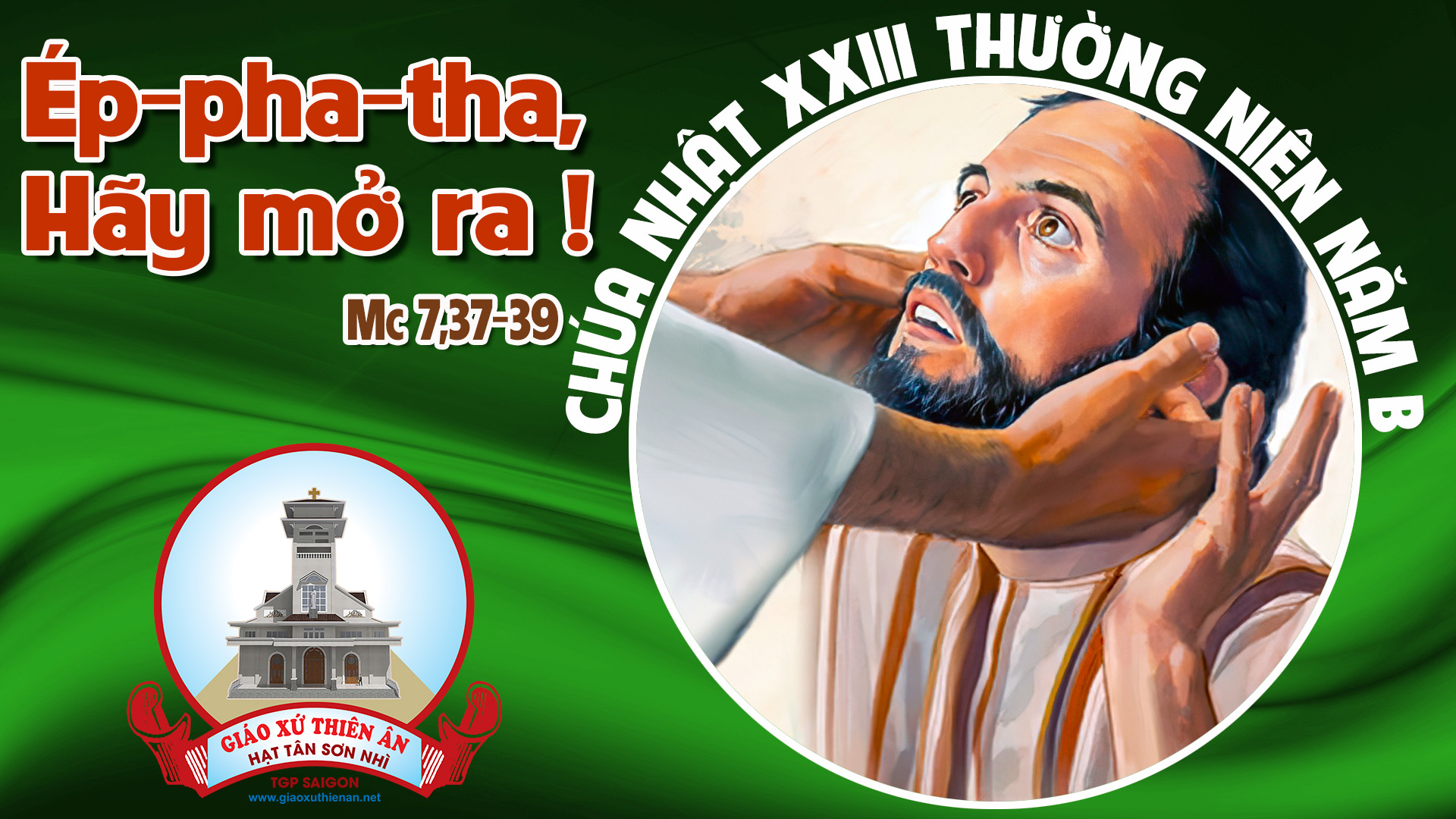 Ca Kết LễBài Ca Bác ÁiMinh Tâm
Đk:  Trong tình thương Chúa là Cha, anh em ta hãy mến thương nhau, mến thương chân thành thiết tha, mến thương trong tình nghĩa đậm đà. Để người gần xa biết được đoàn ta thật là hạnh phúc làm con một Cha Êm đềm vui sống Ngọt ngào vị tha.
1A: Đây bài ca bác ái hát lên trong niềm hân hoan. Liên kết tình anh em hồng ân Chúa ban vô vàn.1B: Như vườn xuân muôn sắc ngát thơm những nhành hoa tươi. Ta sống kề bên nhau dìu nhau tiến lên quê trời.
Đk:  Trong tình thương Chúa là Cha, anh em ta hãy mến thương nhau, mến thương chân thành thiết tha, mến thương trong tình nghĩa đậm đà. Để người gần xa biết được đoàn ta thật là hạnh phúc làm con một Cha Êm đềm vui sống Ngọt ngào vị tha.
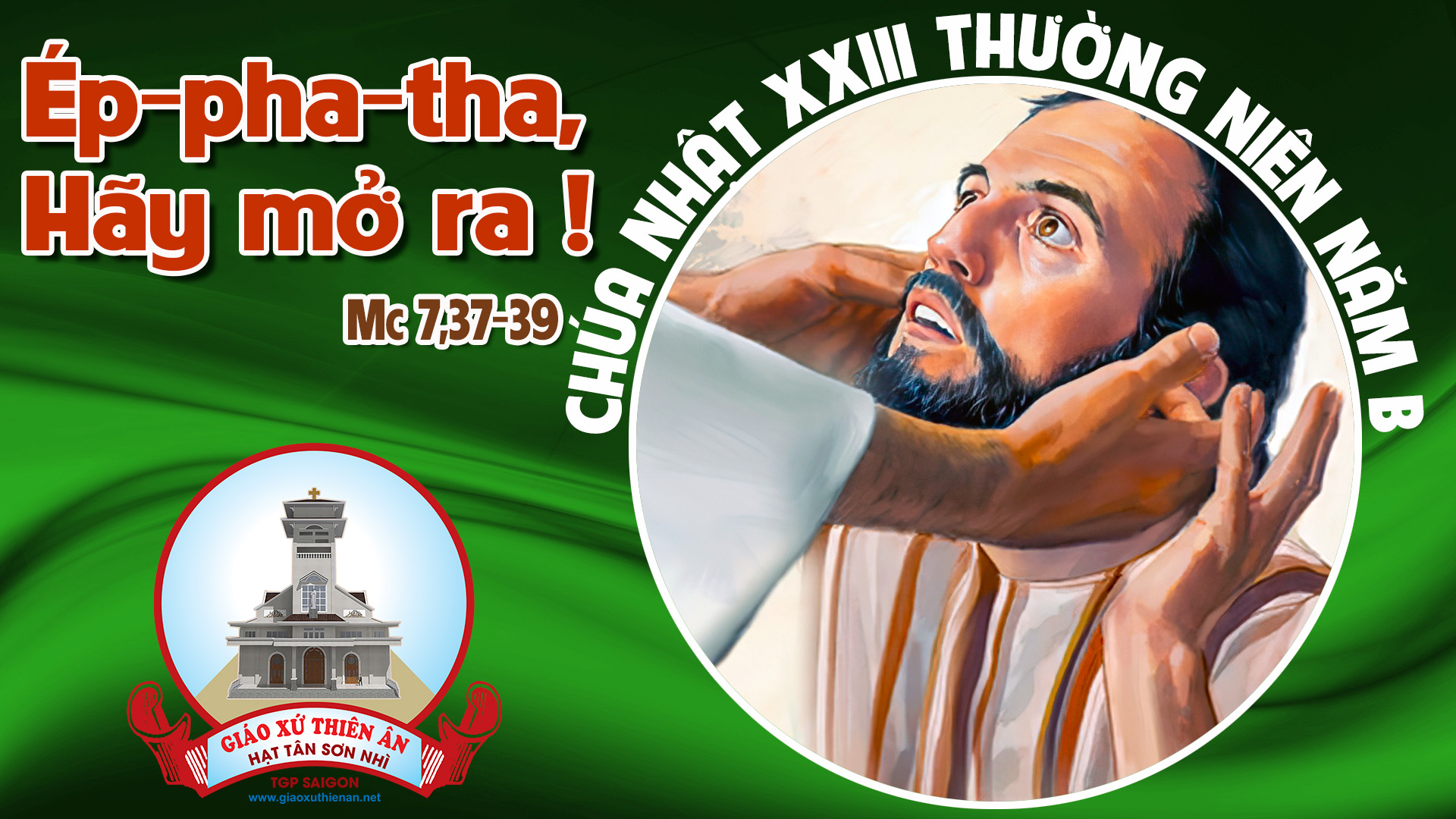